CUSTOMIZABLE INFOGRAPHIC
HOW TO USE THIS TOOL
Step 1: Identify the audience and the theme/focus for the infographic or fact sheet
You may be most interested in sharing data collected about youth access or smoke-free places with your city council. Gather the most pertinent data and findings to educate your audience and communicate the issue. Be mindful of how much data you’re putting on a page; more is not always better.
Step 2: Consider how you can visualize the information using the icons and elements in this document
How can you utilize the icons, graphical elements, graphs, etc. to illustrate the information?
Step 3: Design your infographic or fact sheet
Step 4: Save and share!
Use the blank slide (slide 2) as your template and copy & paste the elements from slides 3 through 5 to build your fact sheet. Be sure to keep some “white space” between the different elements so the information is easy to read and comprehend.
Delete all slides in the file except for slide 2 (your infographic) and save with a new file name. Share the document with relevant stakeholders and supporters to educate around the issue you’ve highlighted.
If you need assistance, please contact TA@SE2Communications.com
REPLACE WITH YOUR LOGO
FONTS & COLORS
HEADER
HEADER
HEADER 2
HEADER 2
Header 3
Header 3
Use this for body copy and details.
Use this for body copy and details.
HEADER
Header 3
Body copy about the subject matter can go here to illustrate the issue.
HEADER 2
Header 3
Use this for body copy and details.
Pro Tip: Use these colors for bar graphs, statistics, and headers. Select “more colors”, “custom”, RGB
Yellow
234 / 230 / 41
Blue
145 / 214 / 230
Green
162 / 206 / 98
Orange
248 / 156 / 49
Red
242 / 114 / 77
PEOPLE ICONS
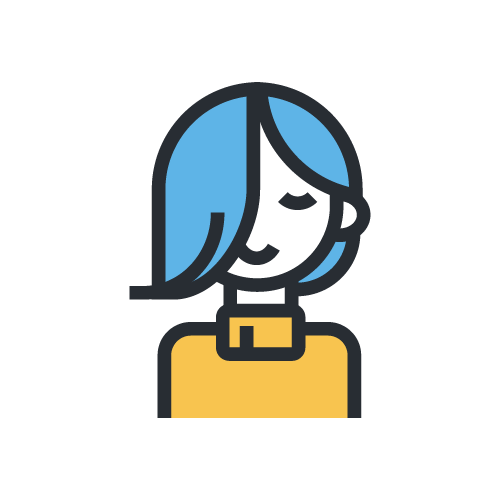 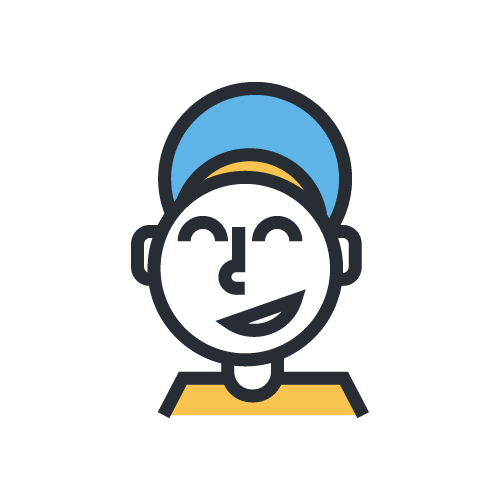 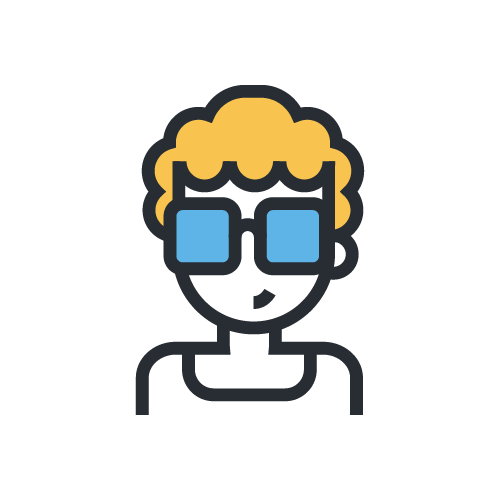 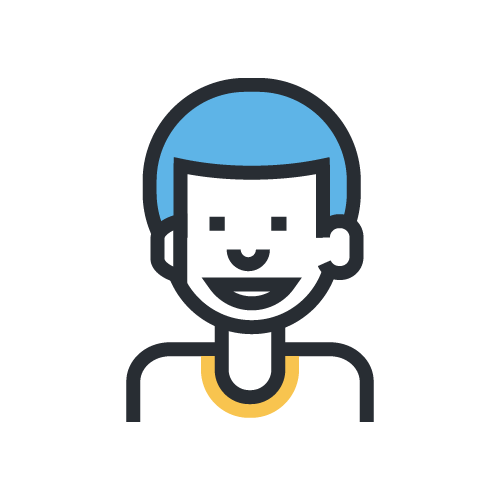 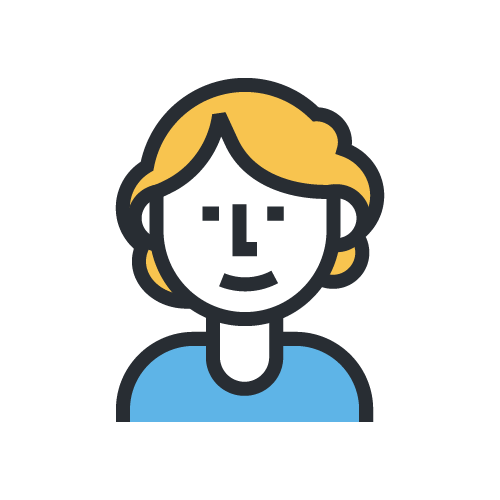 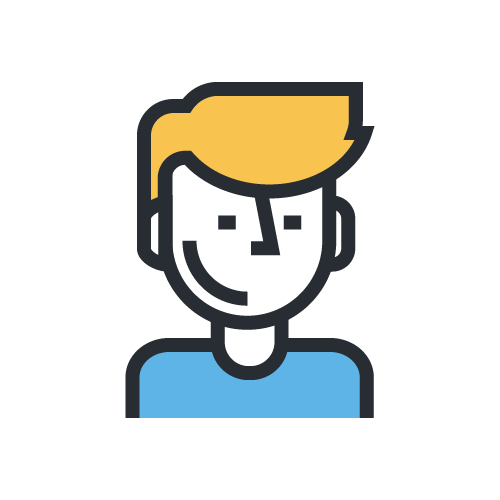 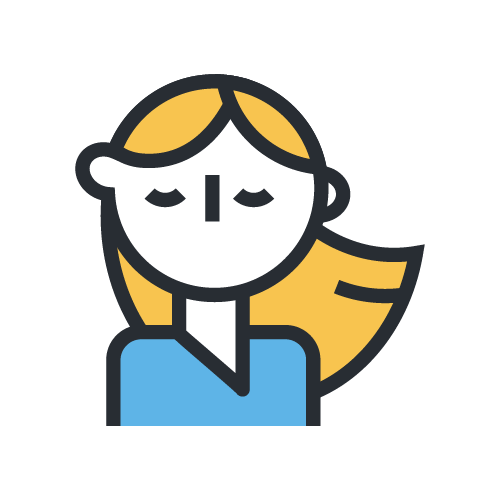 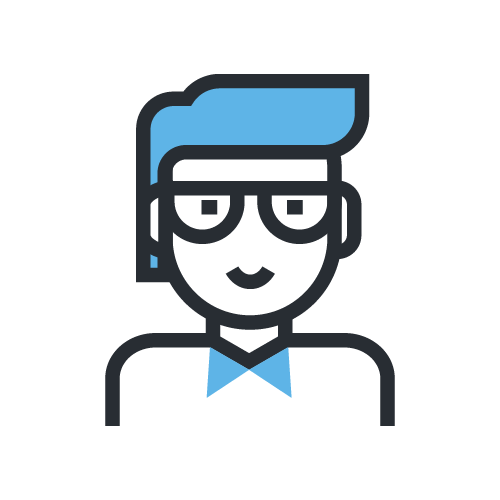 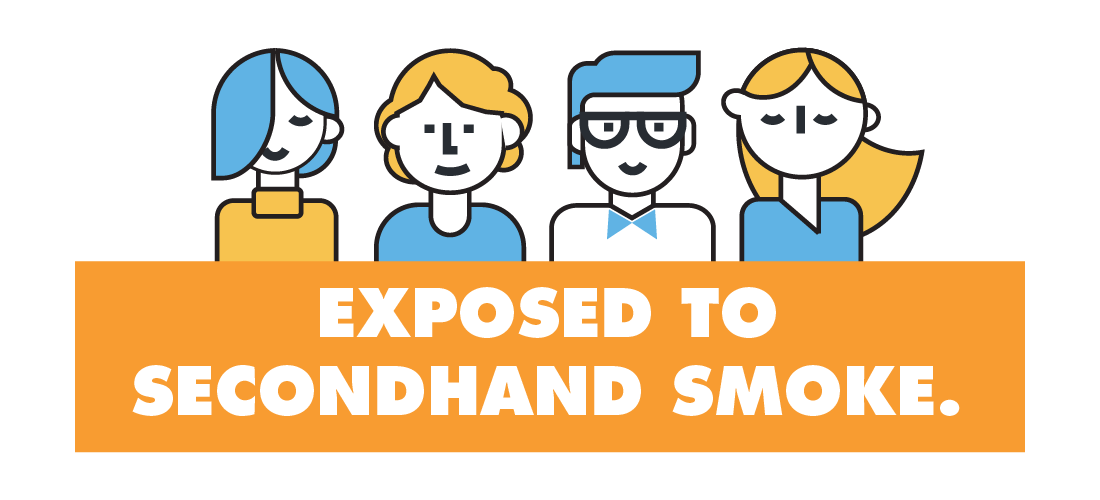 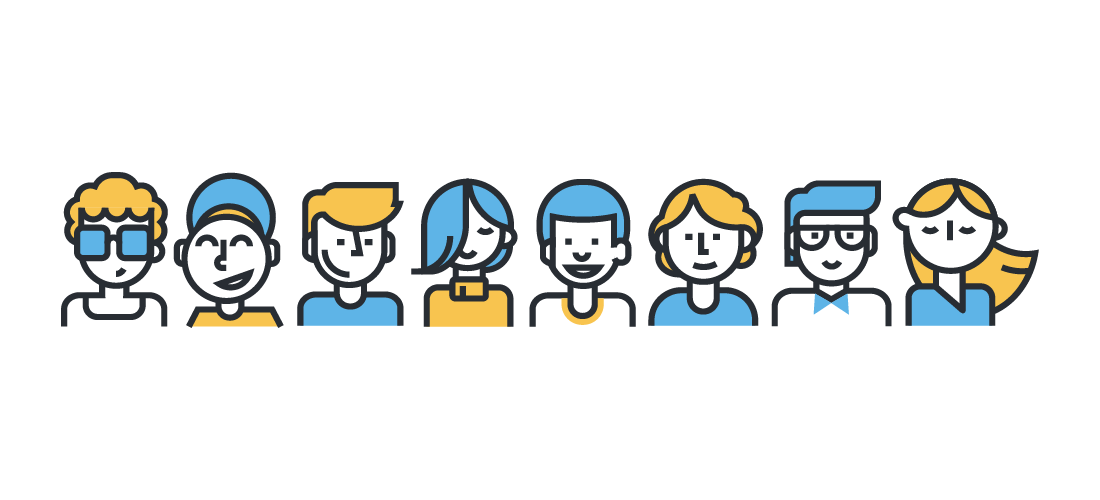 PRODUCT ICONS
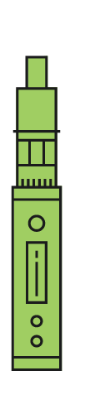 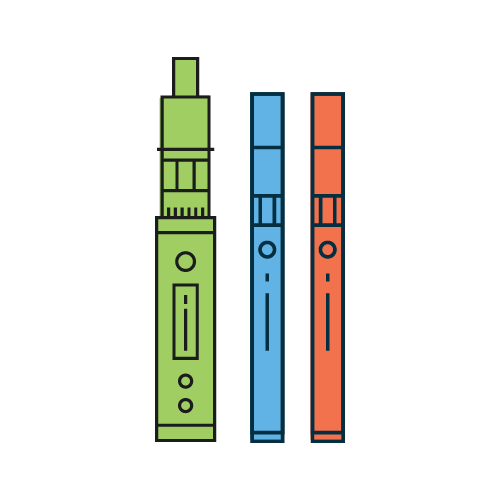 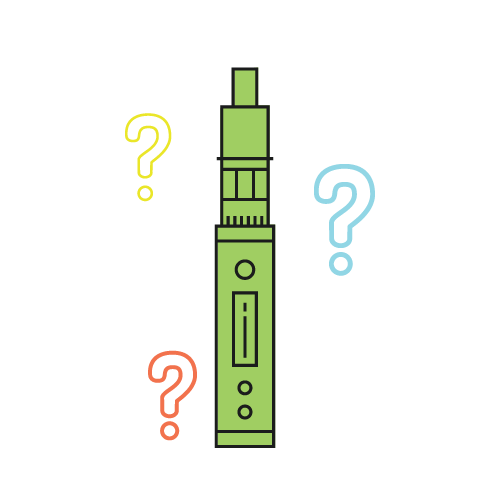 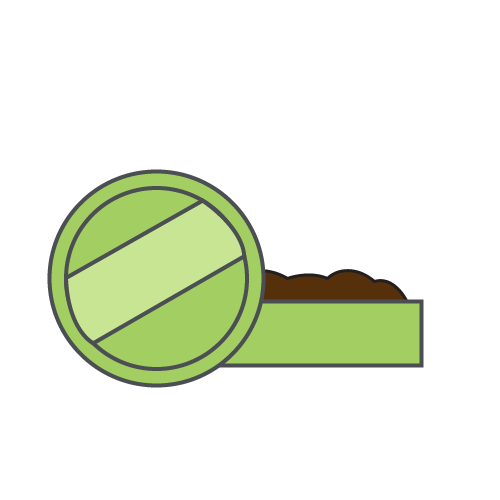 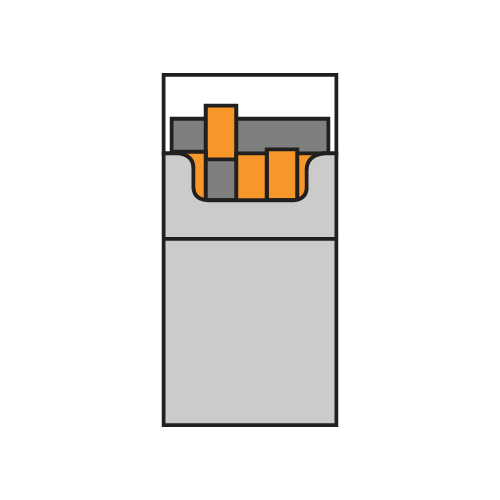 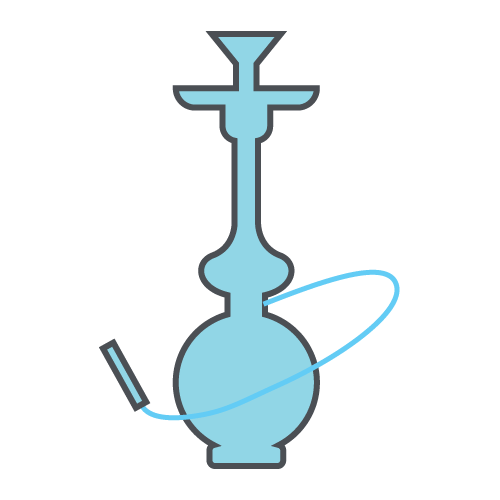 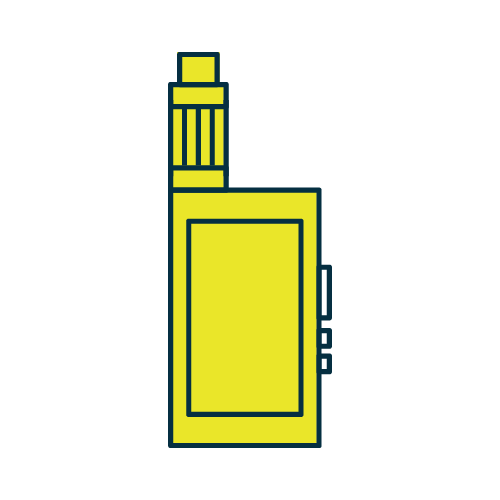 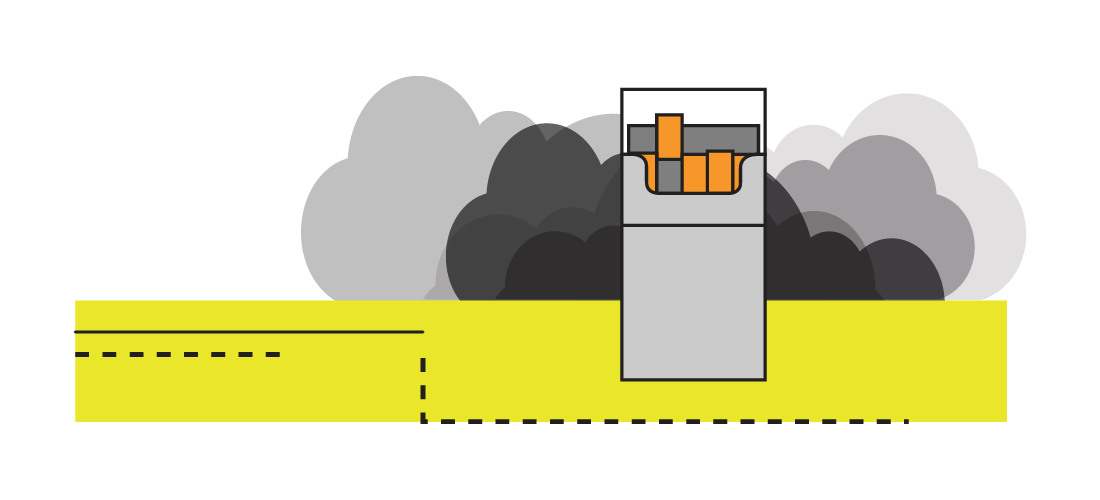 PLACE ICONS
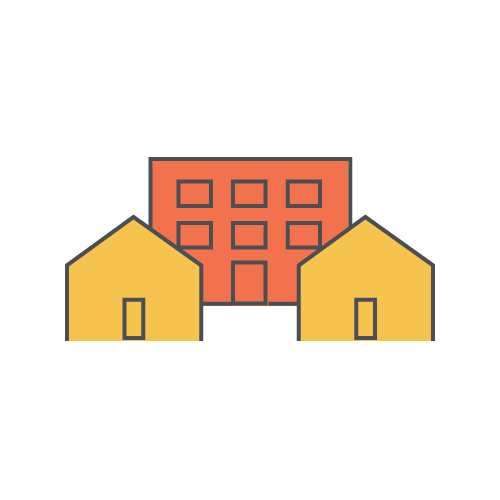 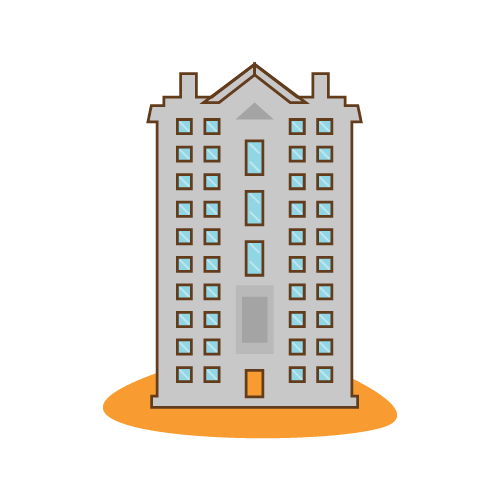 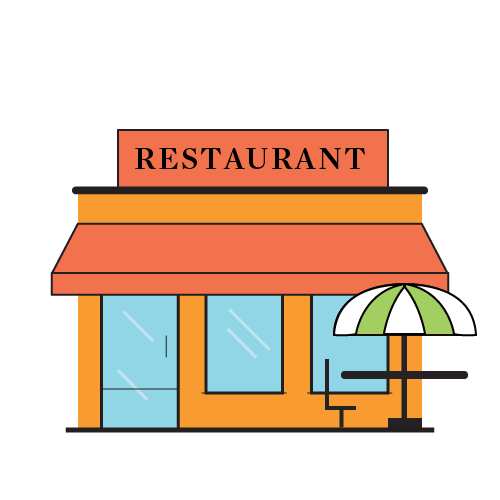 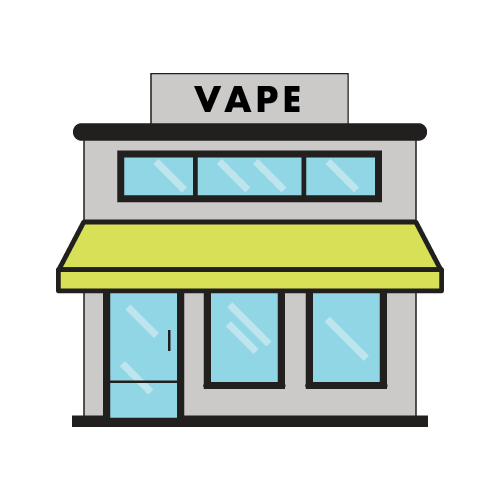 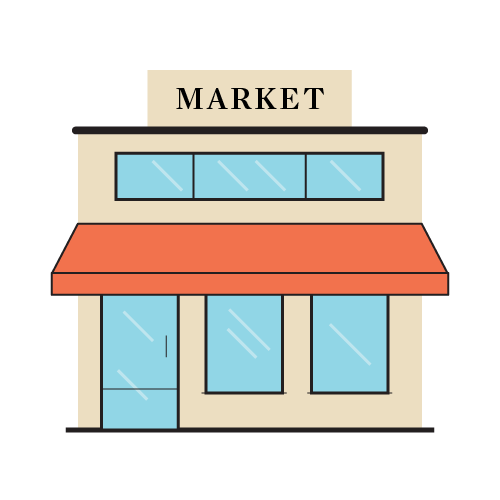 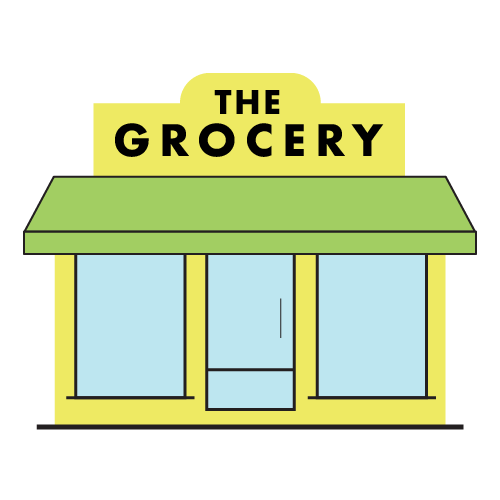 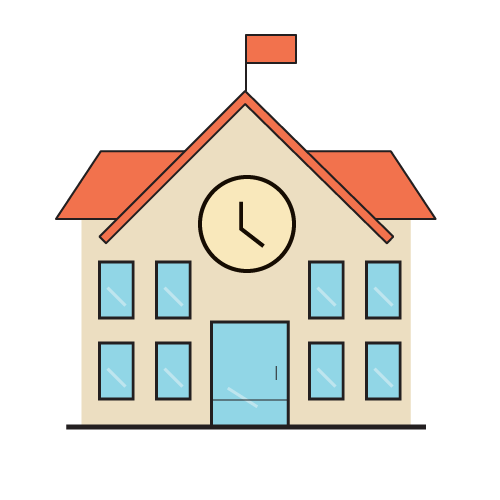 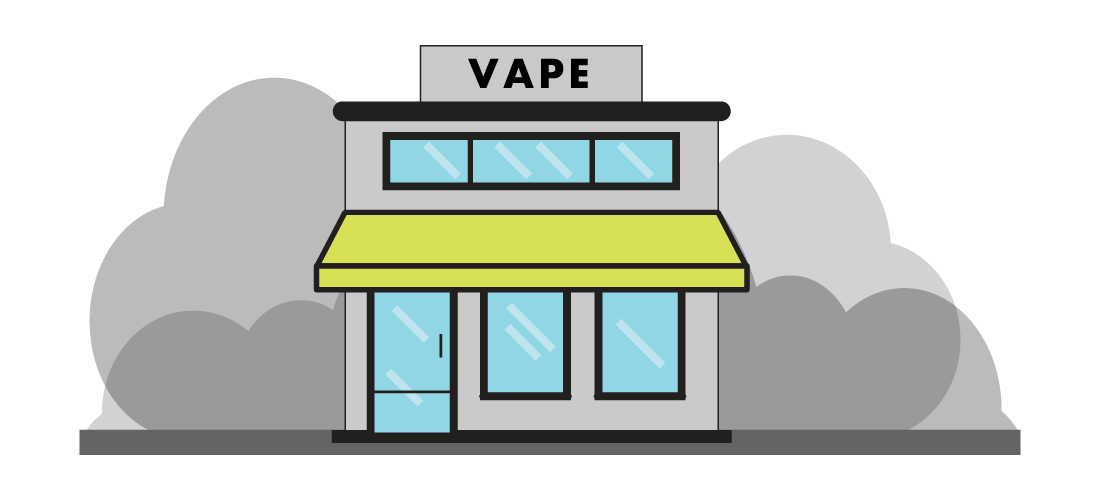 POLICY-RELATED ICONS
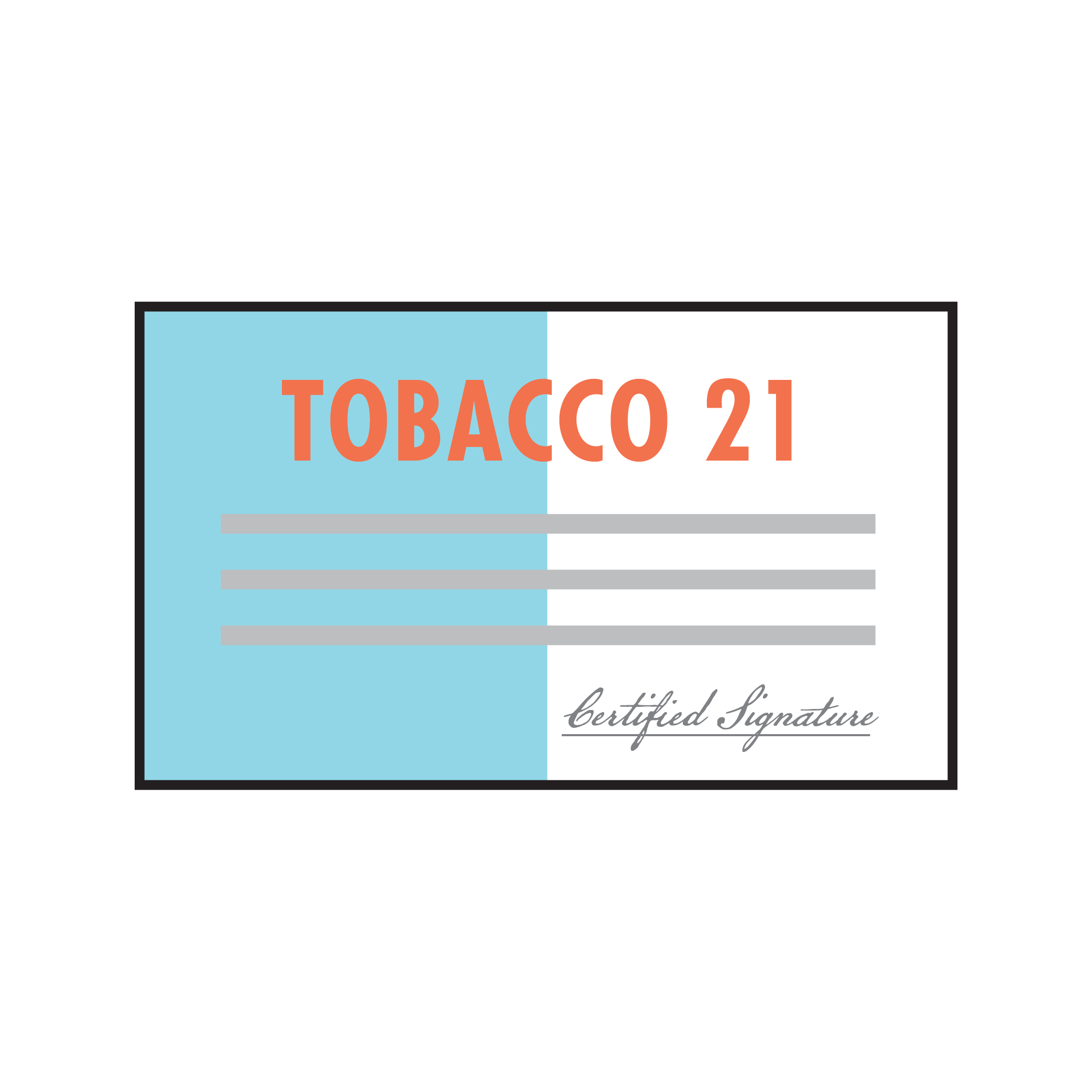 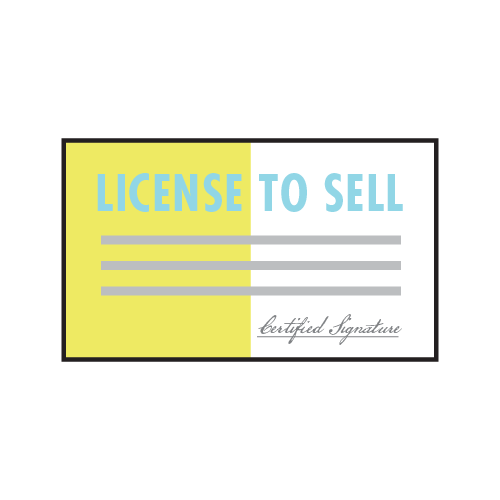 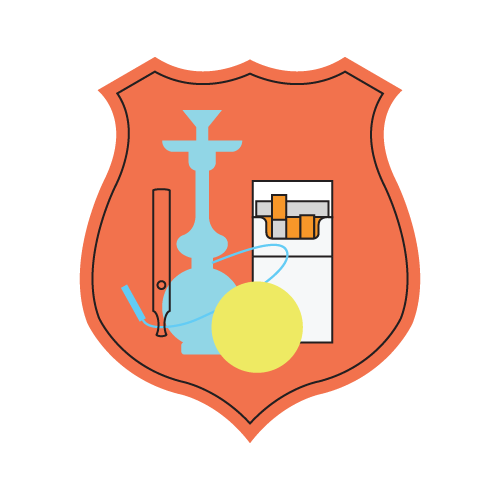 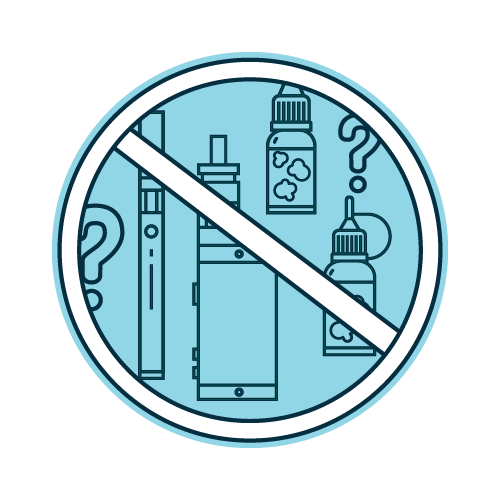 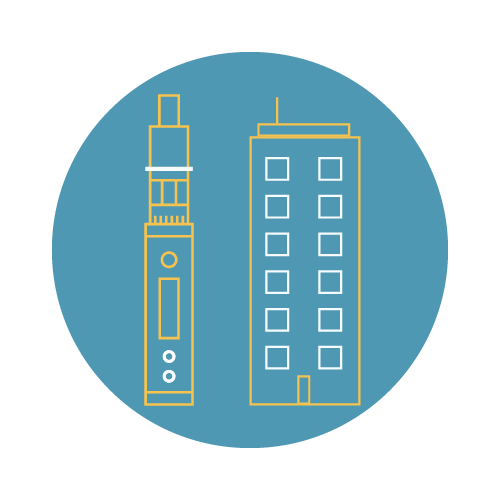 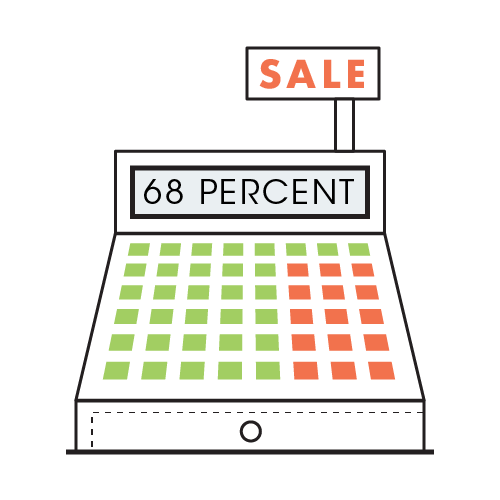 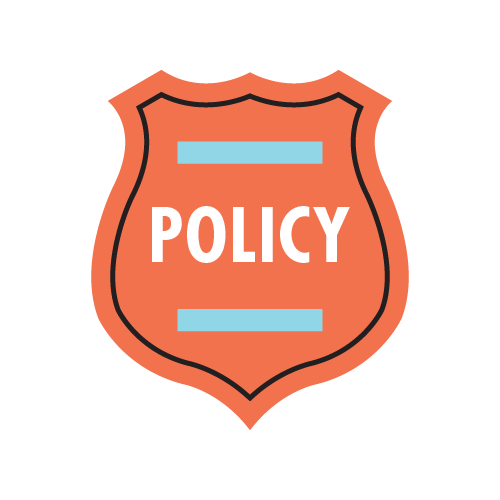 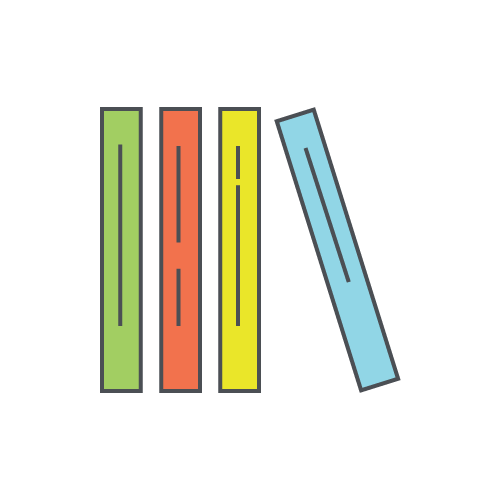 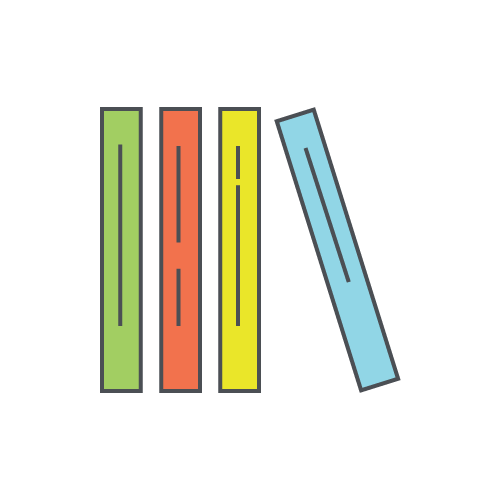 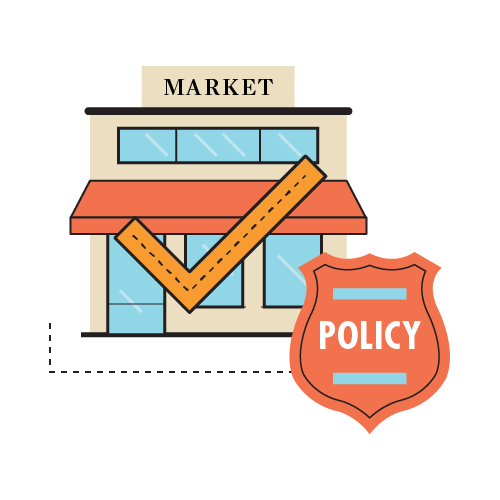 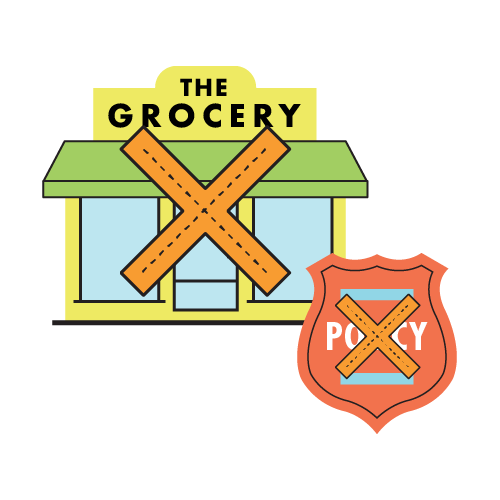 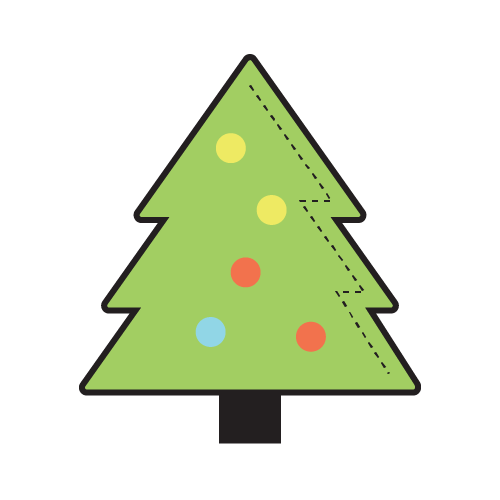 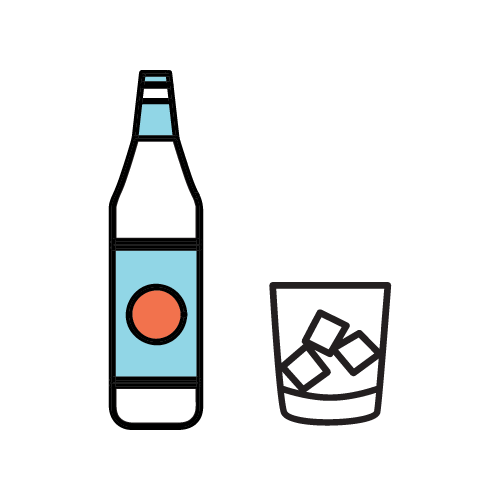 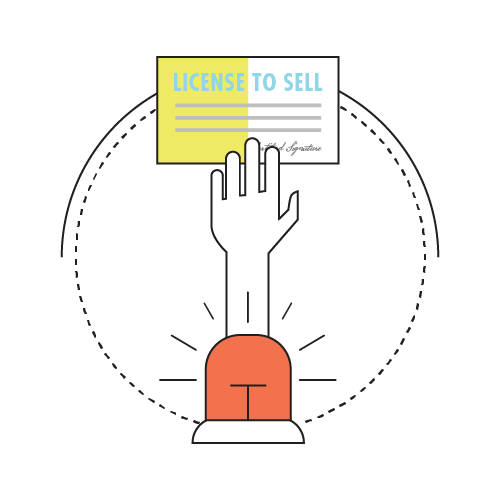 MISCELANEOUS ICONS
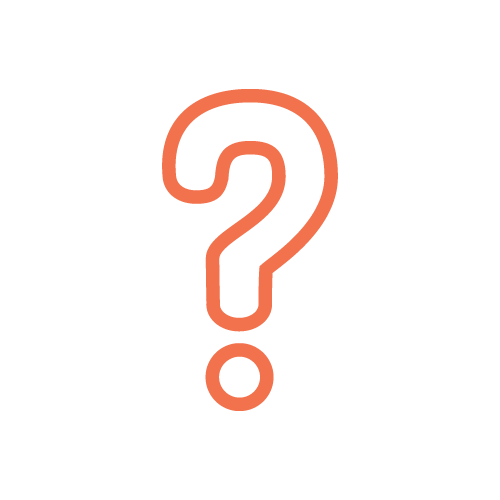 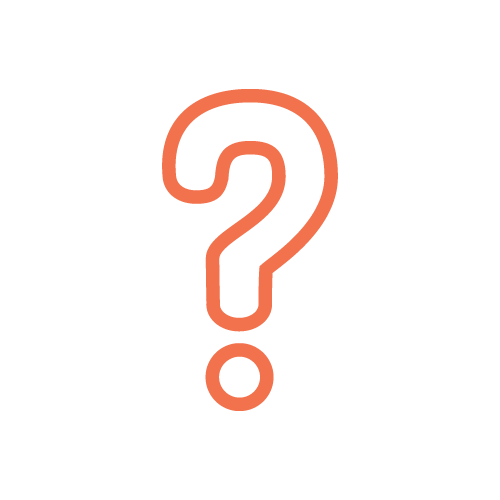 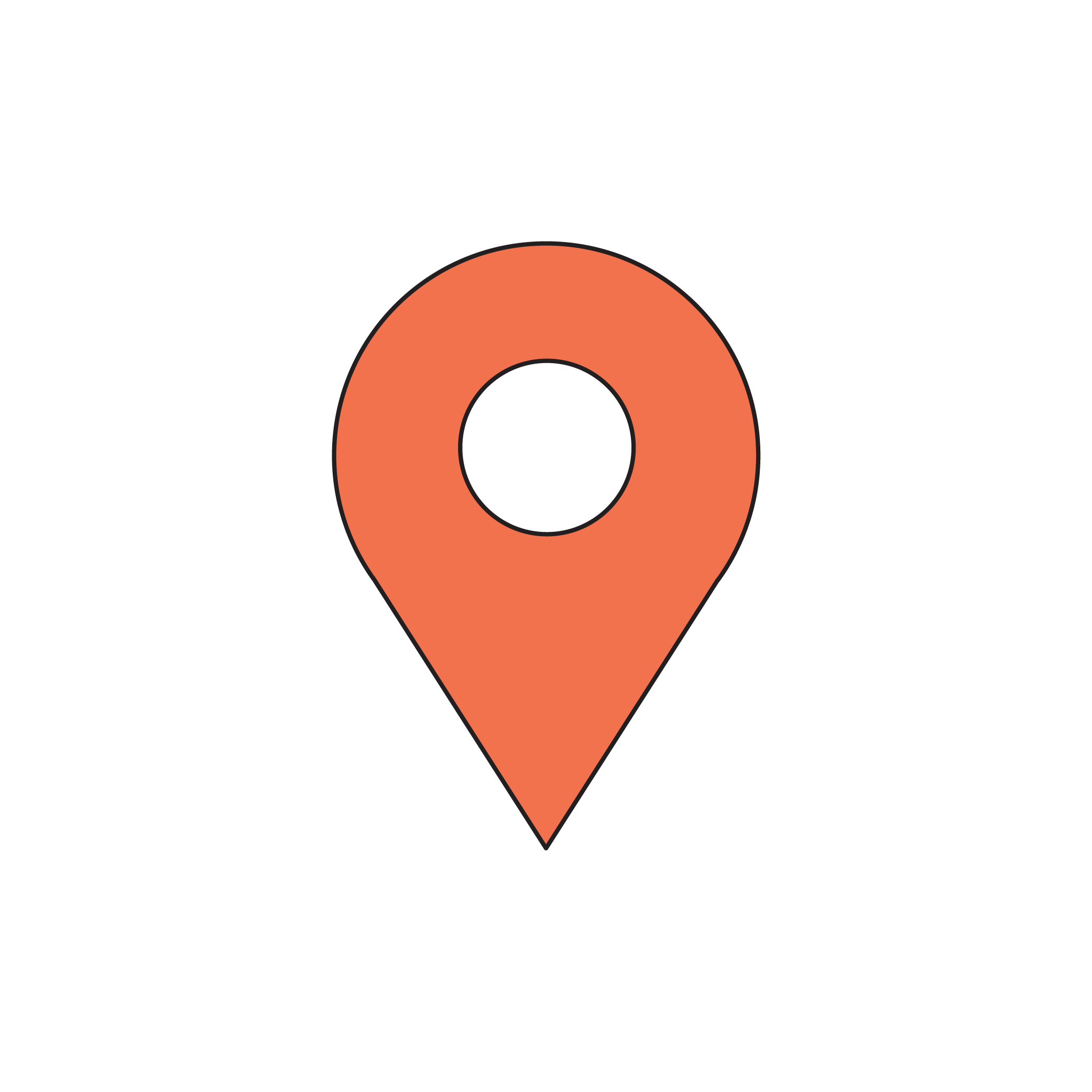 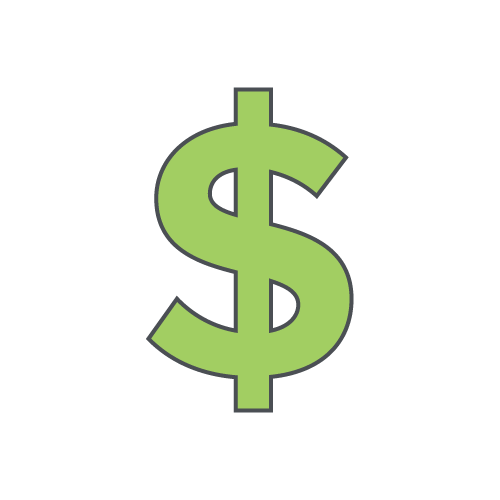 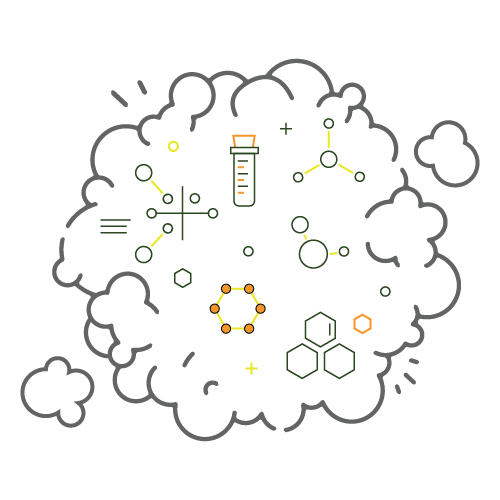 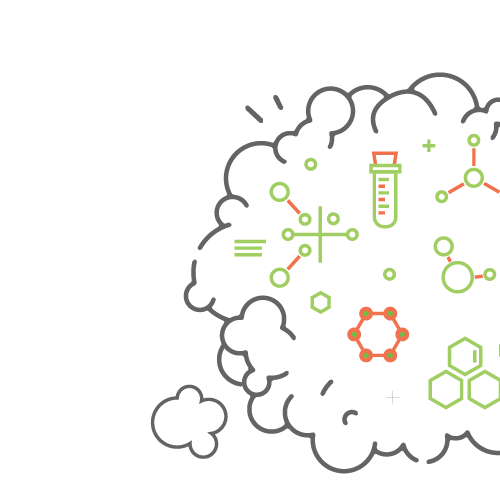 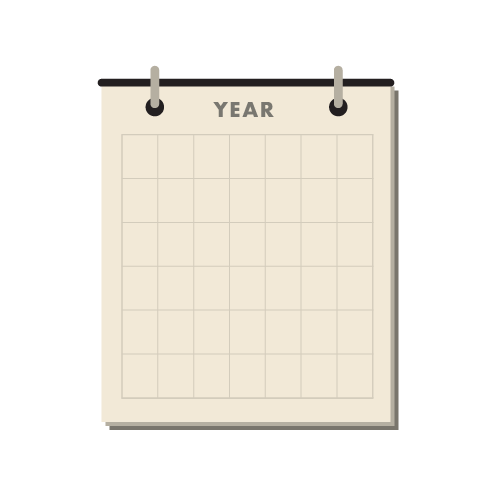 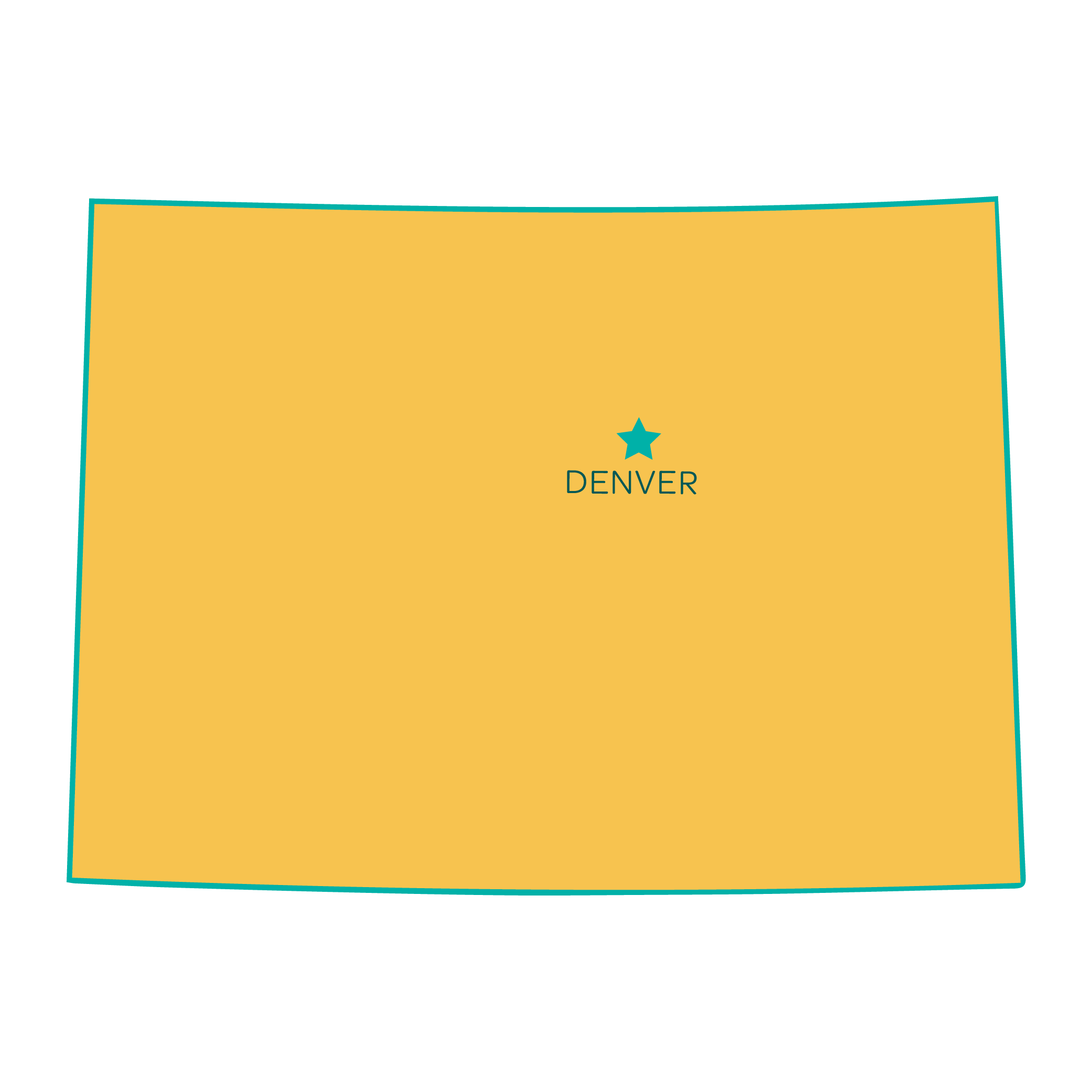 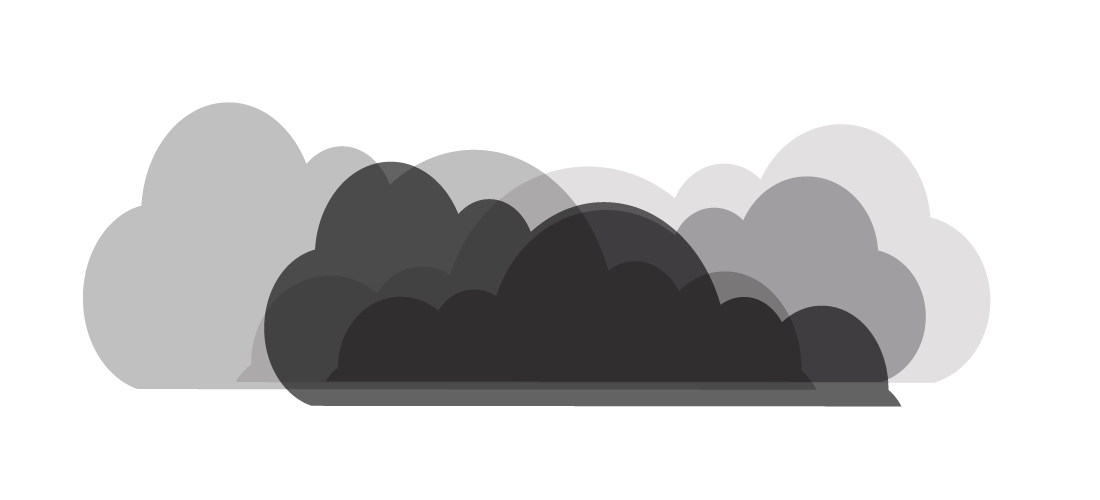 LINES
Pro Tip: Illustrate other data points by replacing product images with other icons or only use the bars
DATA VISUALIZATION
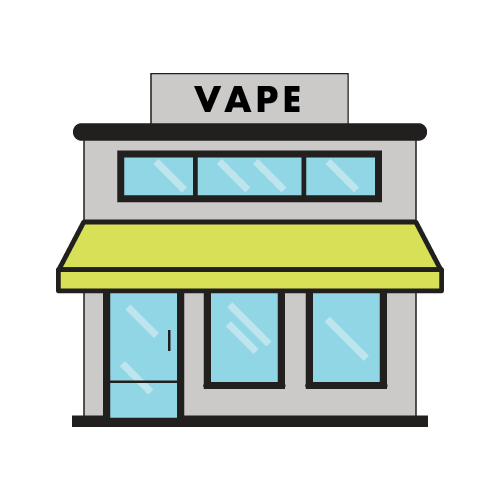 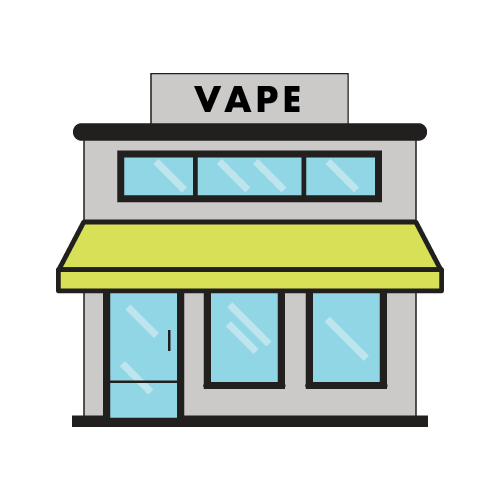 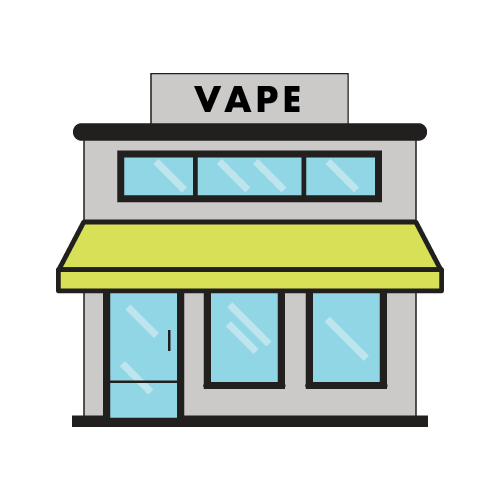 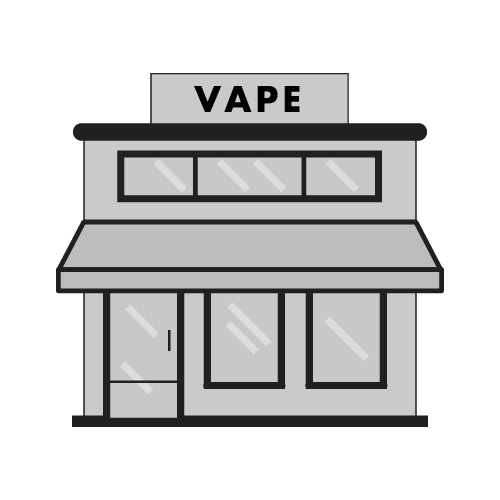 3 OUT OF  4
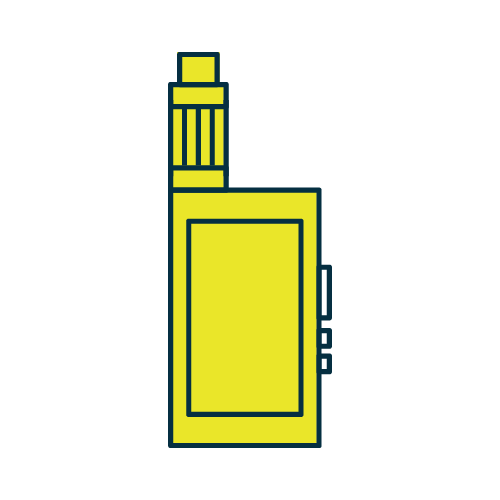 X%
Body copy about the statistic goes here.
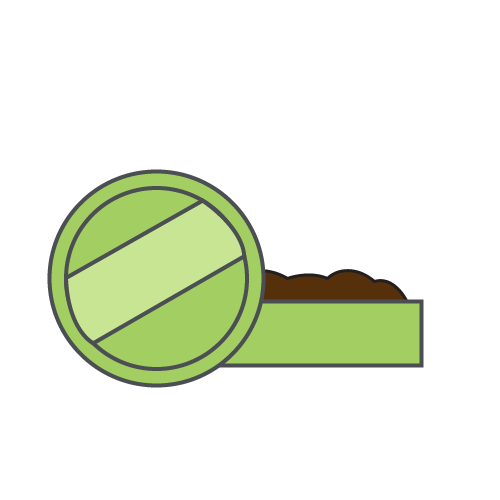 X%
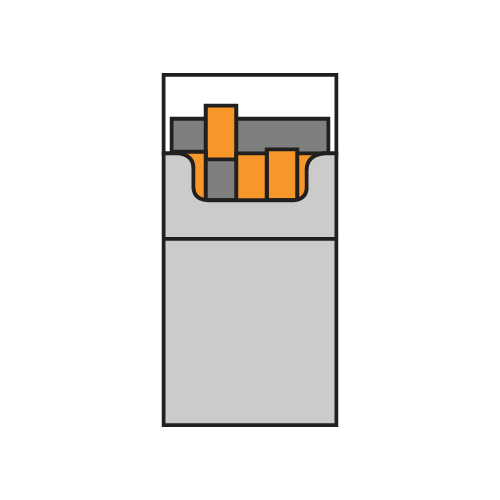 X%
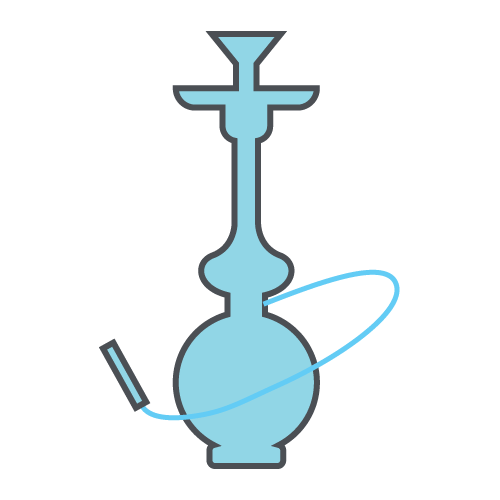 X%
Pro Tip: To create a grayscale version of any icon, create a copy of the icon, click the “format tab”, click “color”, then select the grayscale option under “recolor”.
CALL-OUT SHAPES
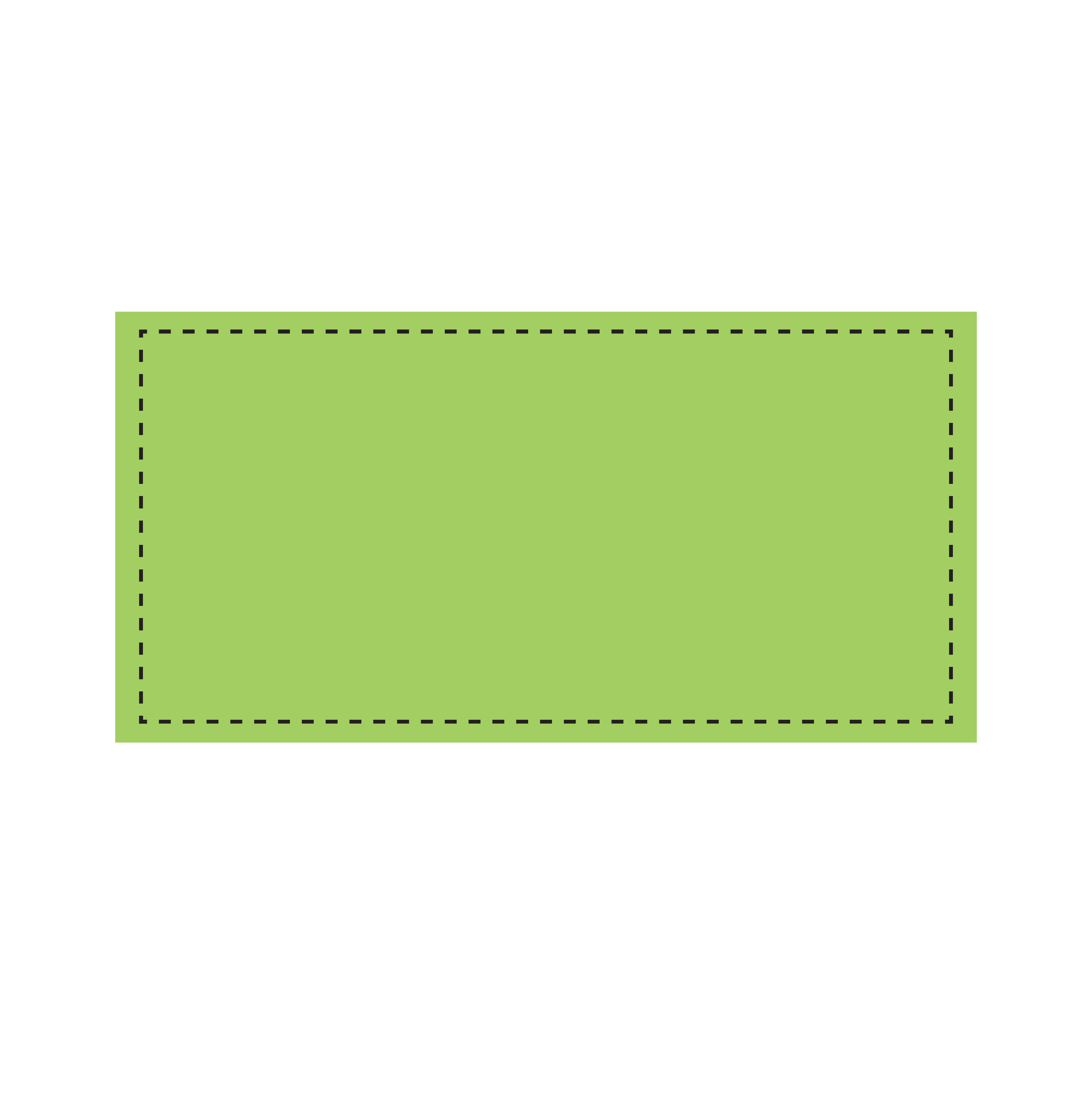 67%
Body copy can go here to provide information about the statistic.
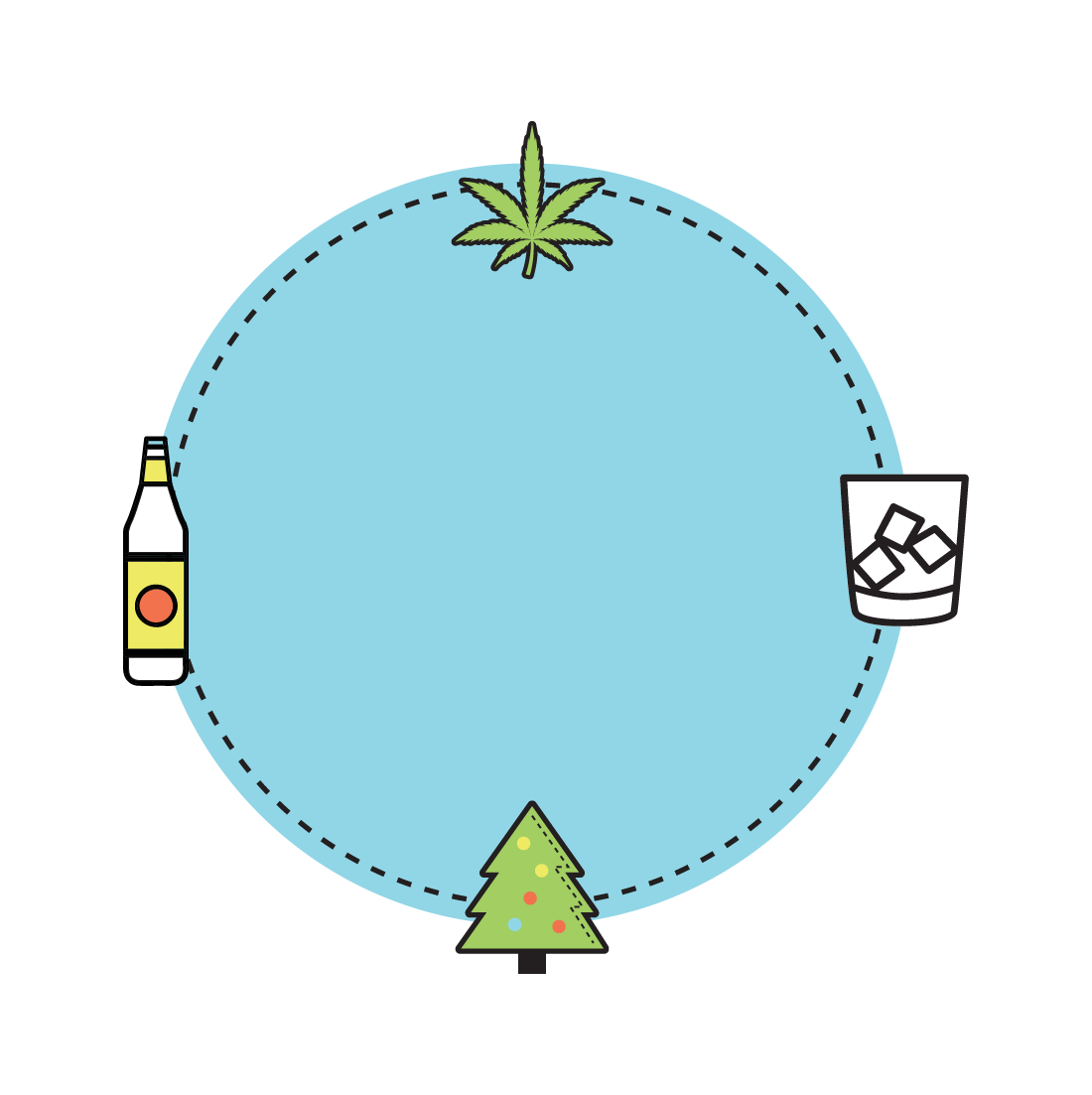 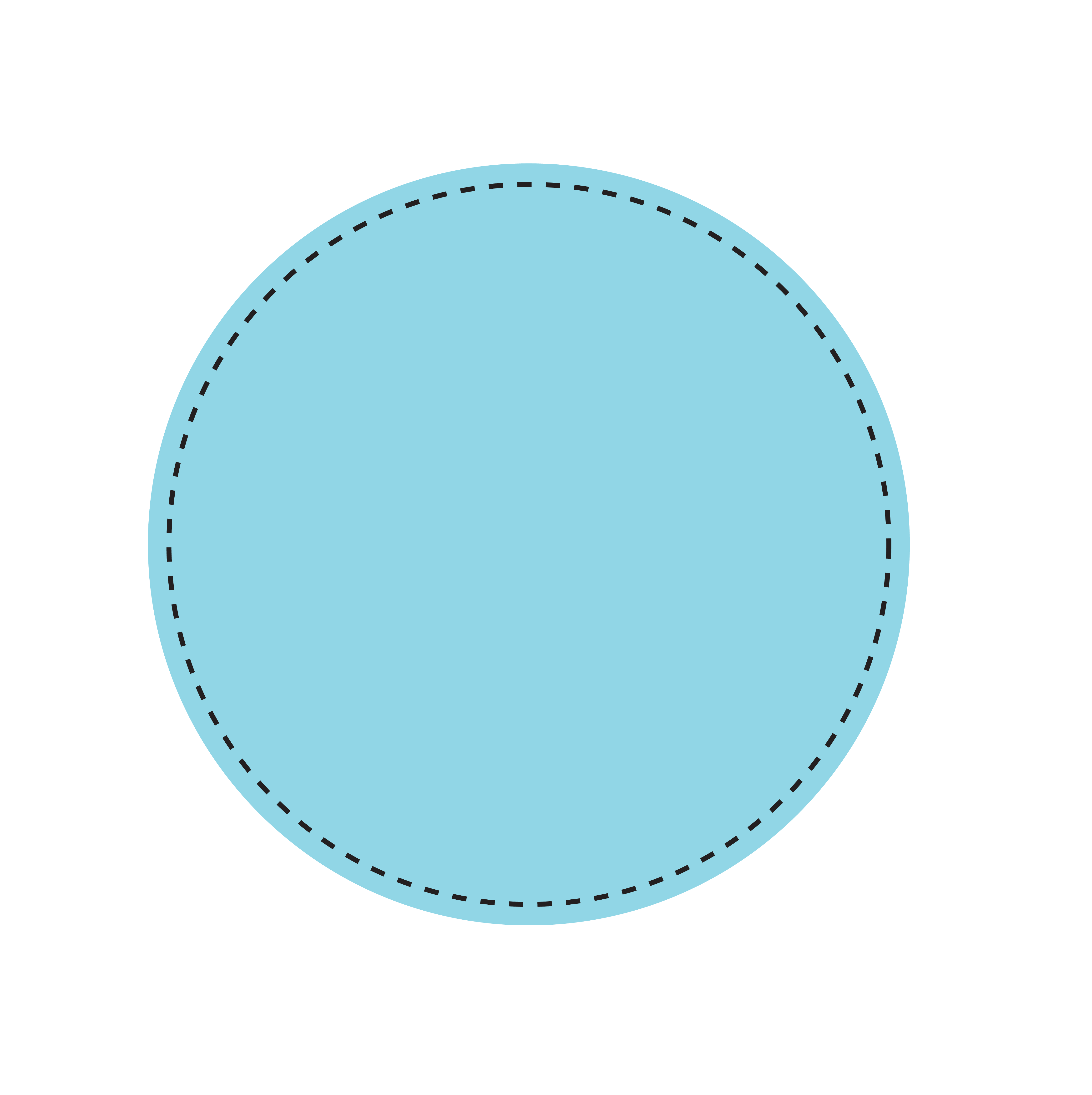 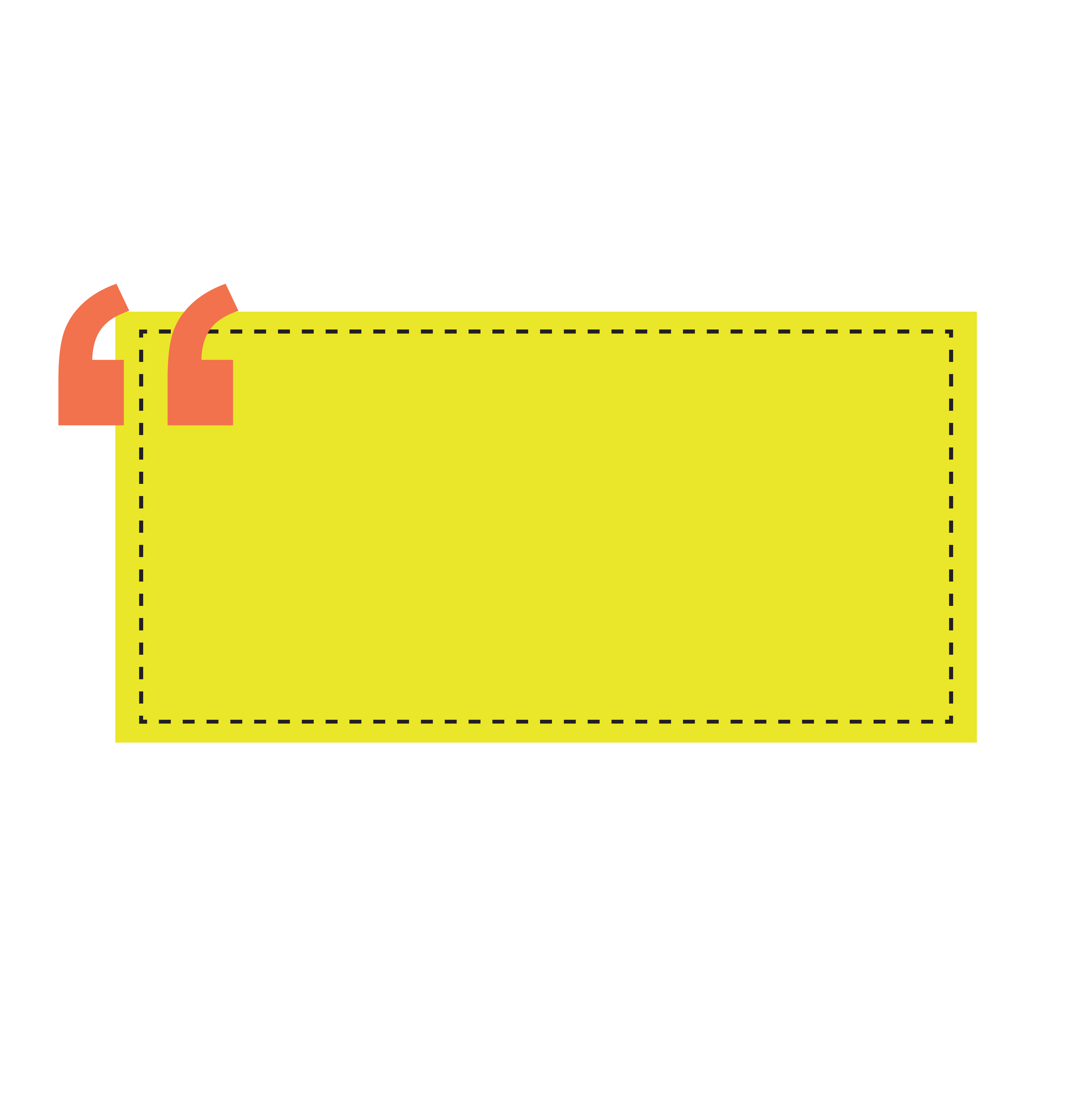